Penair school’s carbon footprint/energy consumption
Claudia and Grace
Penairs carbon history:
Over the past four years Penair has be improving its carbon footprint after getting one of the worst reports in Cornwall. 
However just four years later we are now in the top three for schools lowest carbon emissions. 
This is because of many things such as the schools solar panels, bio-mass boiler and eco team.
Penairs eco team and green flag award.
The Eco Team, made up of students and staff, welcomed School Governors, key suppliers and a representative from Green Cornwall to lunch to celebrate the their Eco Schools Green Flag Award and to say thank you to all those who had helped. Sarah Newton MP presented the flag to representatives of the team who have worked for three years to achieve the standard. The Green Flag is the highest award that Eco Schools give. There are 17,000 schools in the UK registered and only 1500 have a Green Flag. There are only 10 schools in Cornwall with a Green Flag and Penair is the only secondary school.
Penair students and staff have worked on projects such as energy saving, installing LED lights and solar panels, a Food Waste to Energy solution with a biodigester and biomass boiler, sustainable food, reducing litter, recycling and community activities such as an annual Sustainability Conference for Truro primary schools.
Sarah Newton praised the pupils for their hard work and commitment to sustainability at the school and said they were a fantastic example of young people helping to make a difference in our community.
The Eco Team has plenty of plans to continue the sustainability work, ranging from setting up a community small-holding to further reducing energy bills and gaining the Food for Life Gold Award. Their next project is the Primary Schools Conference on 30th June.
Bio-mass boiler
The bio-mass boiler is a heater that burns all the schools food and bio waste when mixed with woodchip. 
This proses warms the school by heating water that is then sent around the main building. 
Not only does this reduce cost for the school but it is also more eco friendly because the waste doesn’t go to land fill and the carbon released is always kept under a safe level. 
Some of the food waste is also ‘carbon neutral’ meaning the carbon the plants will only release as much carbon as they used growing lessening the impact on the environment even more. 
Although the boiler is helping the school not all waste can be burnt, for example all our plastic bottles have to be taken away and we produce so much paper waste that it cant all be burnt or the carbon dioxide produced would be harmful. This has to be the schools main problem because of the excessive amounts we create.
Vegware:
Before Penair School switched to Vegware, all their used catering disposables were going to landfill, and they had a waste collection bill of £11,000 a year. With over 1,200 staff and students, and a canteen that can only seat 250 at a time, this secondary school needed to offer a takeaway service to ensure everyone could have a hot meal if they wanted it. However, this created a lot of waste and the school were also finding litter to be a big problem.
Before:

20 bags of waste a day
All waste going to landfill
Costing roughly £11,000 per year
After:

3 bags of waste a day
Used Vegware composted with food waste
Saving roughly £9,400 per year

Keen to find an eco alternative to reduce the amount of waste being sent to landfill and improve the unsightly litter problem, Penair decided composting on a large scale would be the solution, and introduced a large biodigester on site to convert all food waste into compost. Switching to Vegware’s completely compostable packaging meant used containers could be simply disposed of together with food waste and composted in their biodigester in just 48 hours.
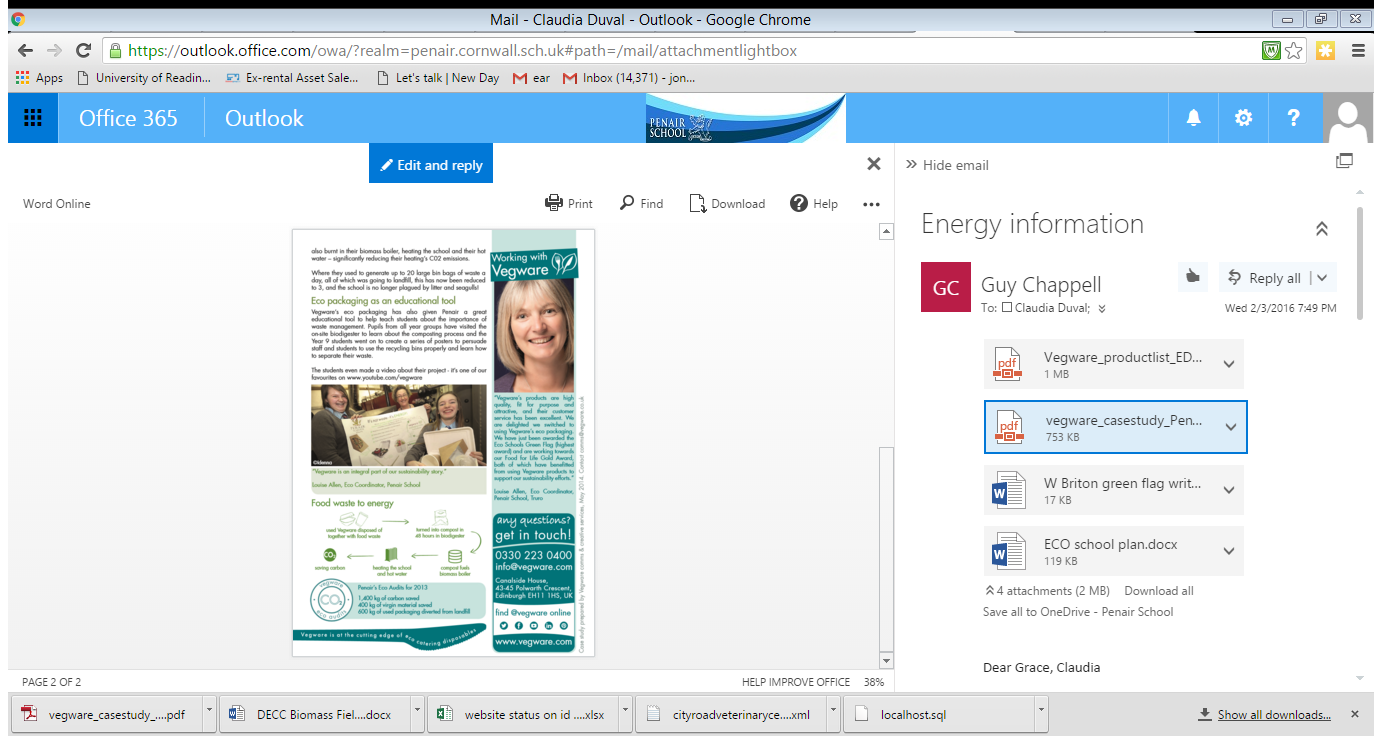 The reason this was included:
As the picture shows this investment has helped the school in reducing its CO2 emissions. 
By doing this the schools carbon footprint was also improved helping us get to where we are today.
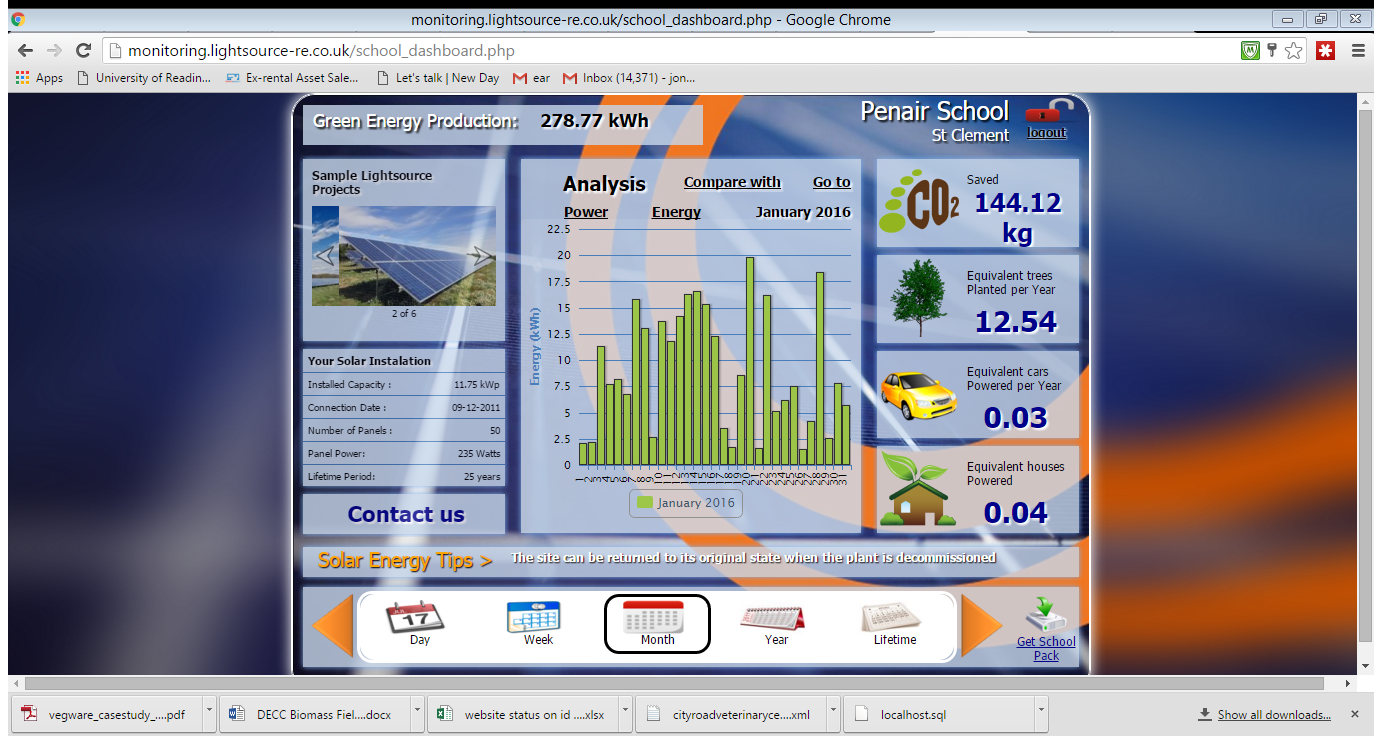 Penair school has 50 solar panels installed on its south facing roof to maximize power generation. The graphs to the side show last  months generation and the power generated on the 2nd of February 2016. 

As you may know solar panels generate electricity from the sun and are a completely renewable power source that produces no carbon dioxide after manufacturing.

This is one of the  main ways the school has tackled its carbon emission levels and  by doing so the cost of lighting the school has also been reduced.
Solar panels
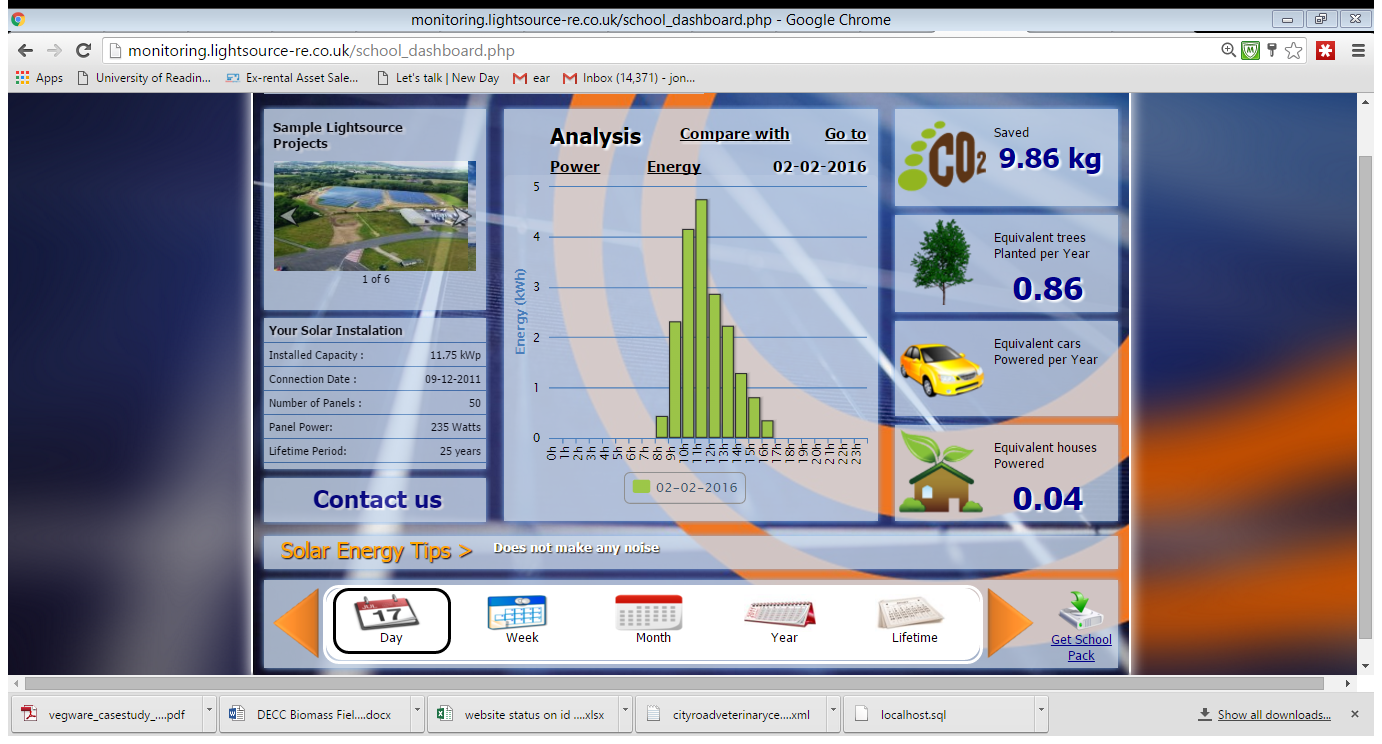 Costs on lighting and energy
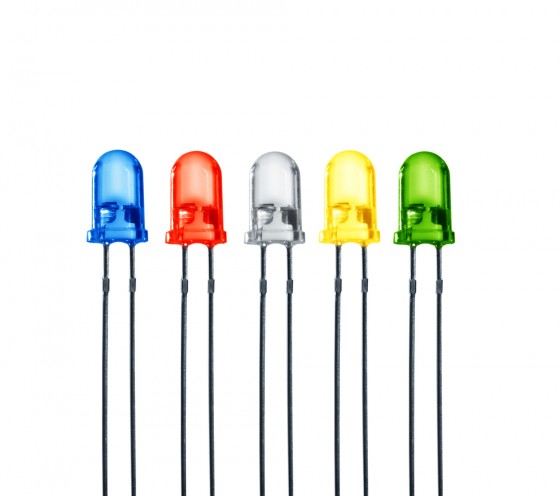 Lighting
Current spend on lighting
As a school, is around £20,848 .
Price of the electricity (kWh)
8.6p/kWh
total electricity spend
£48,400
Your annual spend on electricity for lighting
£20,848
Percentage of electricity costs on lighting
43%
The school tries to use as many LED options a possible to reduce waste and cost since LED lights last much longer than any bulb and don’t produce as much waste heat energy meaning they are more efficient and better for the environment.
Energy costs per annum.
Waste management
Woodchip
Electricity
Gas
Income
Renewable Heat Incentive income
Above is the format of the energy costs  for the school with 
expenses at the top and with the energy income at the bottom.
Improvements the school could make:
Paper
lighting
Paper has always been a problem for the school however with the new printers put into the school we are suspecting a significant drop in  printed waste. 
Even with this investment though the paper  wastage at school is need of improvements.
The school has invested in LED lights for the corridors and have roof windows to allow natural light in when sunny. 
Even so the school still spends more than it would like on  lighting and is looking to invest more on LEDs  in the future.
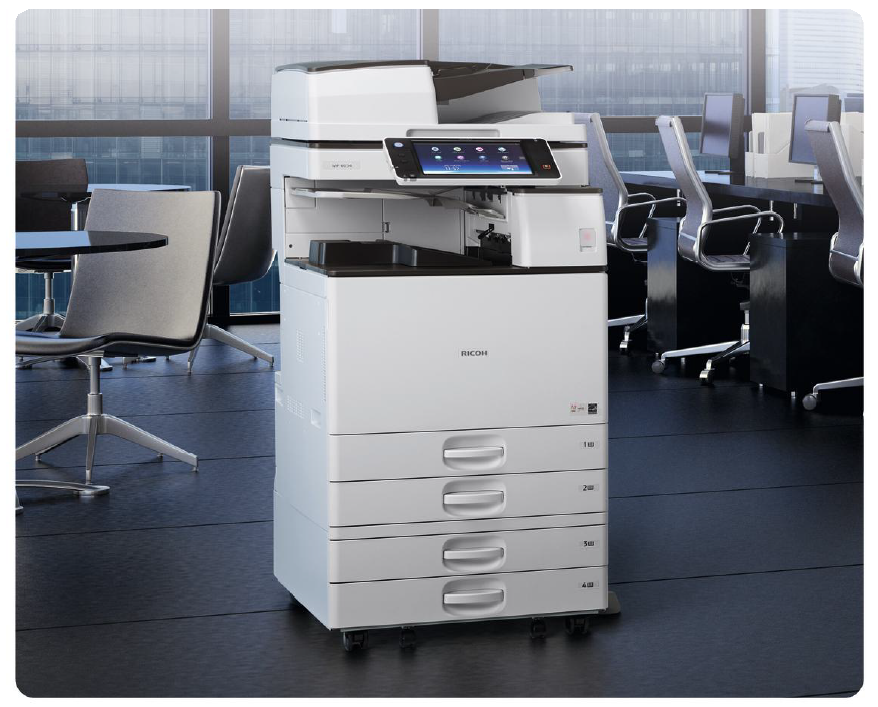